Правительство Хабаровского края
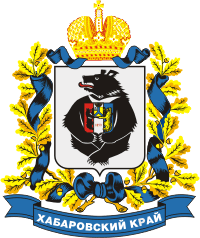 ПОДДЕРЖКА ПРОЕКТОВ, ОСНОВАННЫХ НА МЕСТНЫХ ИНИЦИАТИВАХ ГРАЖДАН
Романченко Андрей Валерьевич – начальник управления развития сельских территорий министерства сельскохозяйственного производства и развития сельских территорий
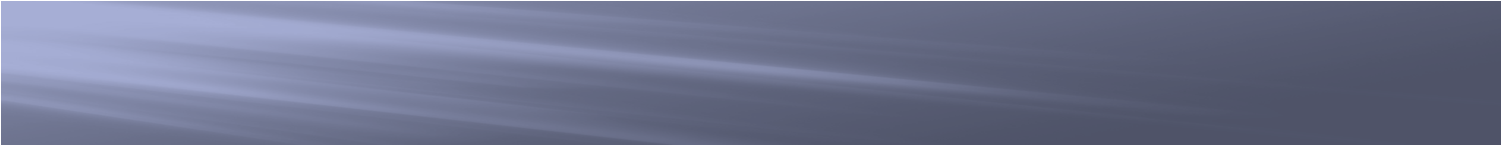 Идея ППМИ и результаты её реализации
Идея ППМИ
Выявить реальные и наиболее насущные проблемы населения (с точки зрения населения, а не власти).
Вовлечение населения в решение выявленных проблем (активизация населения).
Организовать совместную работу населения и власти (сплочение, повышения доверия к власти).
Результаты реализации ППМИ
Возможность решать именно те проблемы, которые остро воспринимаются населением.
Повышение эффективности использования средств бюджета (привлечение внебюджетных источников).
Развитие диалога между населением и органами власти в процессе решения практических проблем.
Повышение эффективности работы органов местного самоуправления.
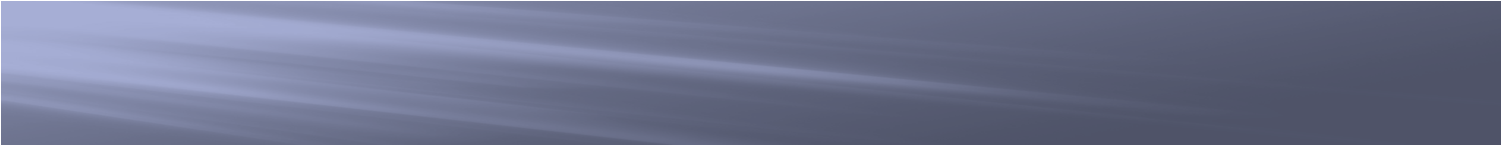 Механизм и основные принципы ППМИ
Механизм: предоставление адресных субсидий из краевого бюджета муниципальным бюджетам на финансирование проектов, направленных на решение проблем, выявленных самим населением.
Основные принципы проекта.
Вовлеченность населения в выбор приоритетной проблемы, реализацию проектов и обеспечение сохранности и эффективной эксплуатации объектов.
Прозрачность всех процедур, широкое информирование населения.
Эффективность использования финансовых ресурсов, включая бюджетные инвестиции.
Местное софинансирование.
Обеспечение долговременного и устойчивого функционирования объекта.
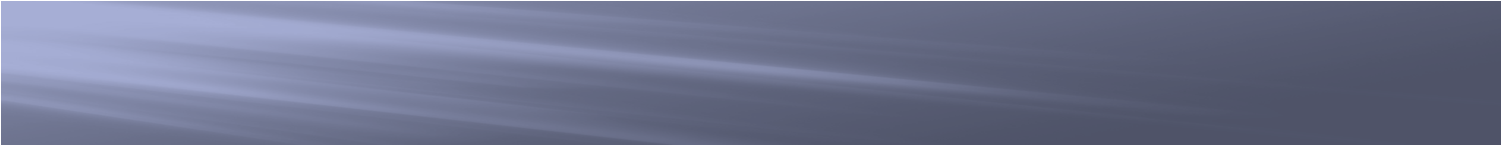 Требования к заявкам для участия в ППМИ
Число заявок, поданных от муниципалитета не может превышать число населённых пунктов входящих в его состав.

Общая сумма субсидий краевого бюджета на одно муниципальное образование не может превышать 2 млн. рублей.

Финансирование со стороны муниципального бюджета (поселения) не может быть меньше 5 % от суммы субсидии.

Минимальное софинансирование со стороны населения – не менее 1 % от суммы субсидии.

Приветствуется привлечение внебюджетных средств (финансовые средства спонсоров)
Министерство экономического развития и внешних связей края
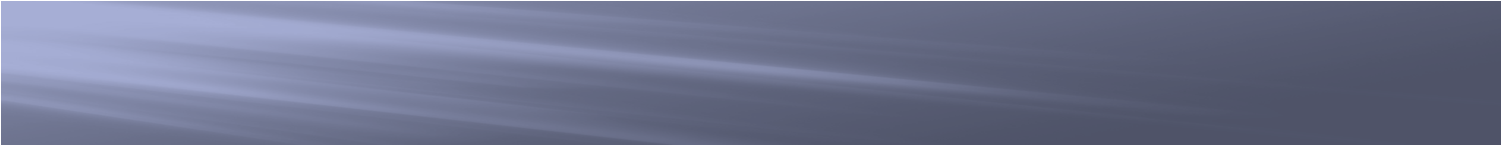 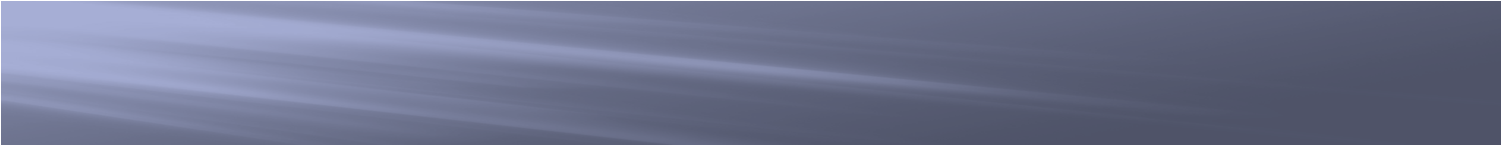 Динамика инвестиционного рейтинга Хабаровского края
Необходимость вклада населения
Вклад населения способствует:
Более активному участию в определении приоритетной проблемы;
Повышению эффективности решения проблемы;
Изменению отношения людей к своей роли в развитии поселения;
Обеспечение более эффективной эксплуатации и лучшей сохранности объекта общественной инфраструктуры. 

Решение о вкладе населения принимает:
Население на общем собрании;
Участники собрания так же определяют количество и виды вклада. 

Принципы организации сбора вклада:
- Инициатива о конкретном проекте должна исходить снизу, от населения.
- Максимально широкое информирование населения о:
ППМИ и проекте, с акцентом на выгоды населения от результатов его реализации;
Необходимости вклада каждого жителя для внедрения проекта;
Обеспечении прозрачности процесса сбора вклада и его использования (квитанции, информация о сумме собранных средств, списки спонсоров в людных местах).
 Сбор средств осуществляется:
     - С населения - представителями инициативной группы;
     - С юридических лиц органами местного самоуправления.
Министерство экономического развития и внешних связей края
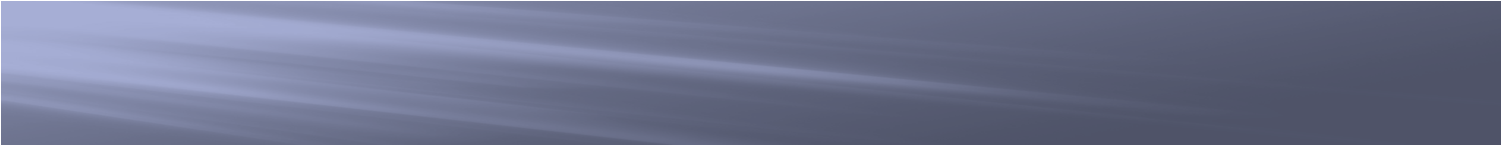 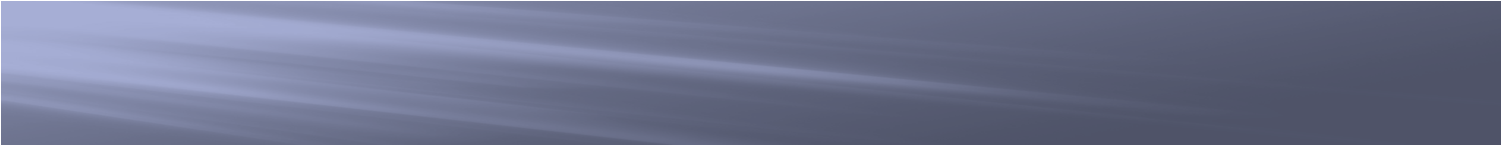 Динамика инвестиционного рейтинга Хабаровского края
Виды вклада
Виды вклада
Деньги;
Труд;
Строительные материалы;
Оборудование.
Денежный вклад.
Вклад от жителей через сбор средств, организованный инициативной группой по решению собрания;
Вклад организаций – спонсоров (ИП, хозяйствующие субъекты, заинтересованные в реализации проекта).
Министерство экономического развития и внешних связей края
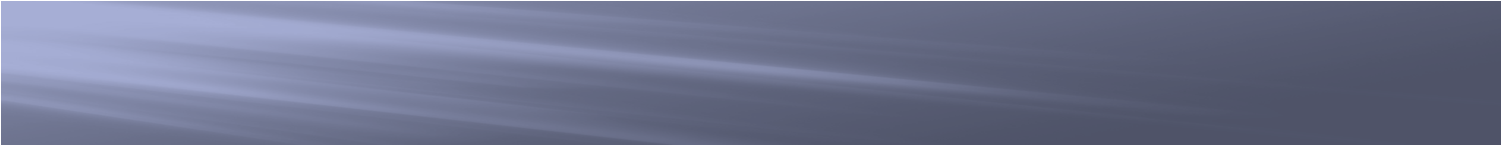 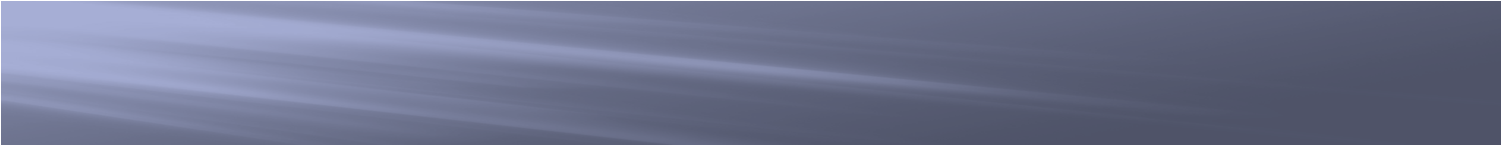 Динамика инвестиционного рейтинга Хабаровского края
Критерии  конкурсного отбора
Социальная эффективность проекта;
Степень участия населения в определении и на решении проблемы, на которую направлен проект;
Степень участия населения муниципального образования в обеспечении эксплуатации и содержании объекта после реализации проекта;
Количество созданных и (или) сохранённых в рамках реализации проекта рабочих мест;
Уровень софинансирования проекта со стороны бюджета поселения;
Уровень софинансирования проекта со стороны населения;
Уровень софинансирования проекта со стороны сторонних организаций;
Использование СМИ при разработке проекта.
Министерство экономического развития и внешних связей края
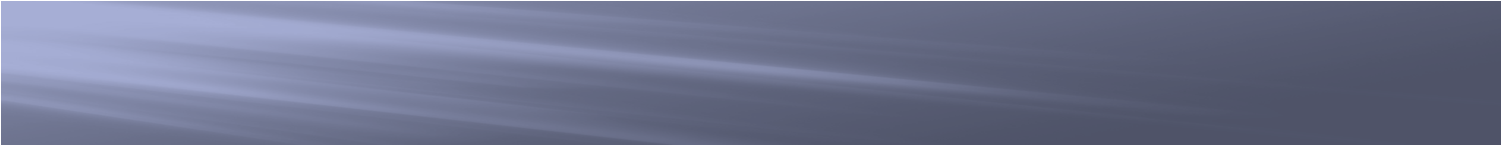 Весовой коэффициент и бальная оценка критерия «Социальная эффективность реализации проекта»
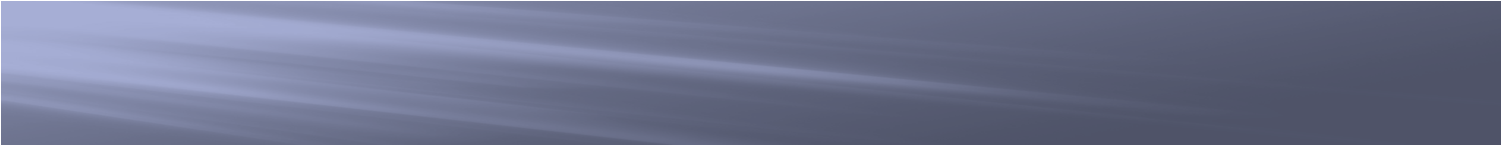 Динамика инвестиционного рейтинга Хабаровского края
Министерство экономического развития и внешних связей края
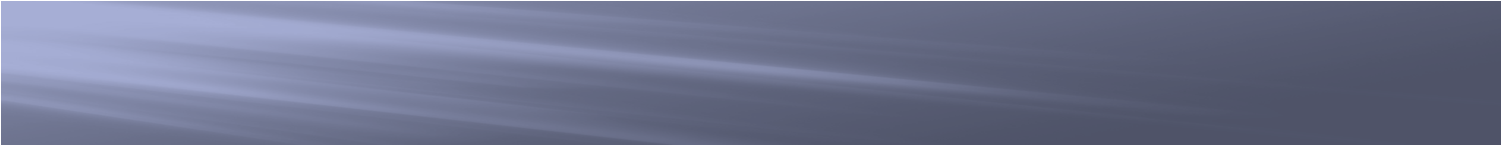 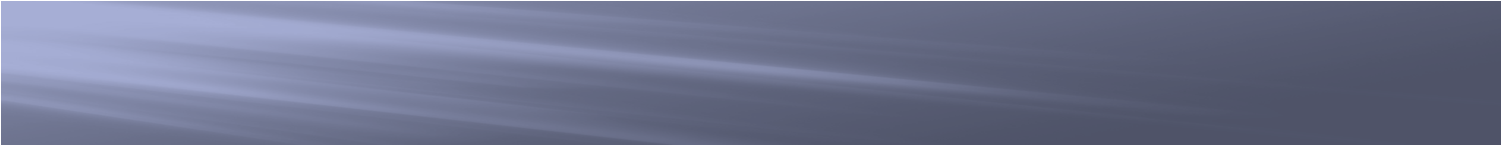 Динамика инвестиционного рейтинга Хабаровского края
Рейтинг проектов (баллы) 2014 года
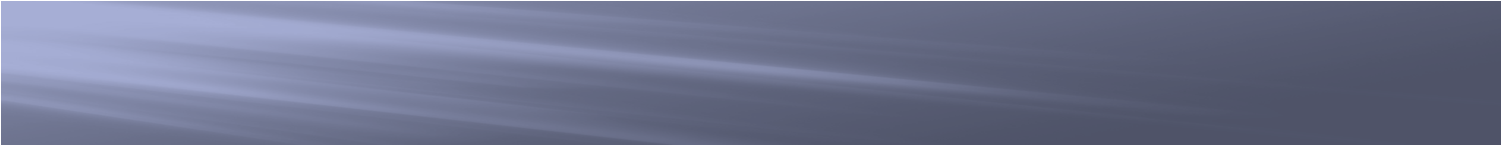 Типология и итоги реализации ППМИ
Реализаци местных инициатив
Типология  проектов в 2014-2015 г.г.
Министерство экономического развития и внешних связей края
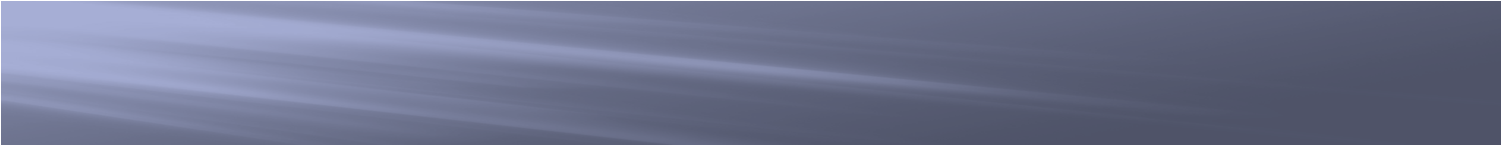 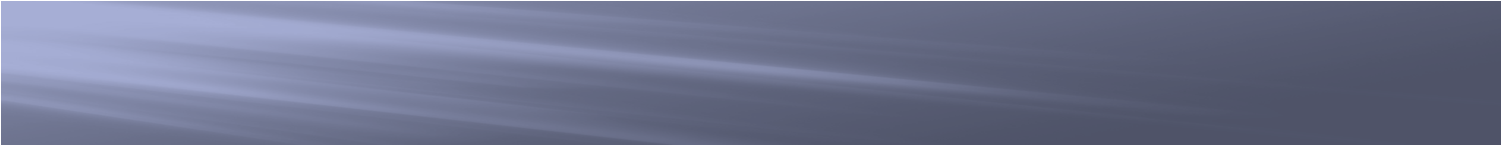 Проект: "Переустройство части здания интерната под сельскую библиотеку"
Динамика инвестиционного рейтинга Хабаровского края
с.п. Бичевское, село Бичевая района им. Лазо
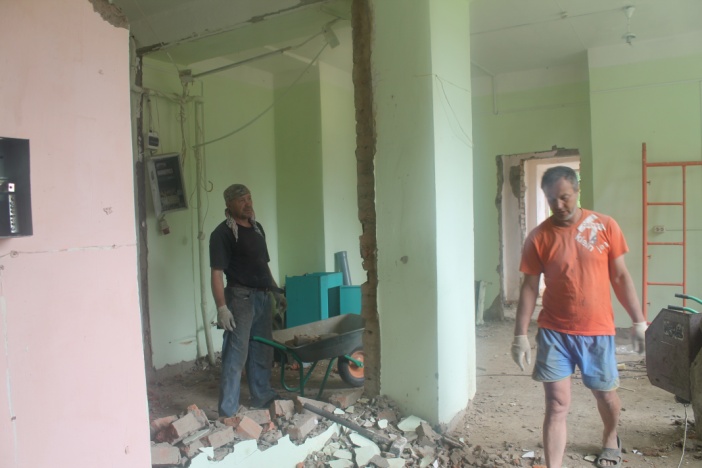 Общая стоимость проекта: 1 681 948 рублей
Число благополучателей: 1 631 человек
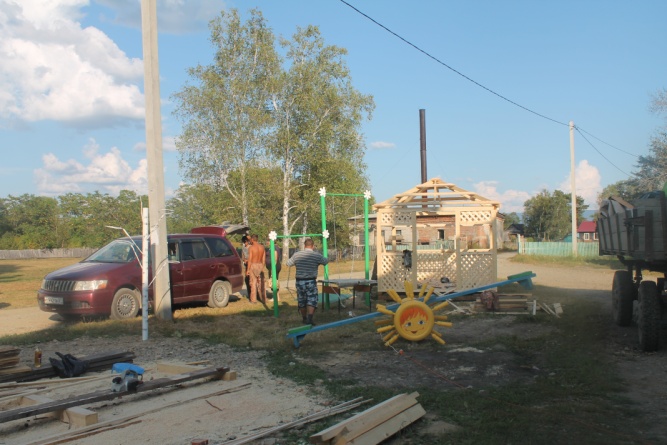 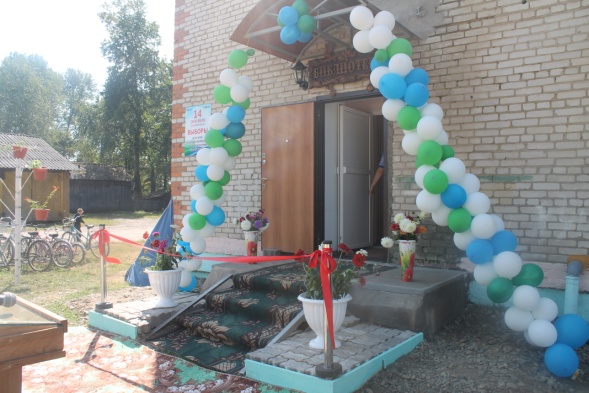 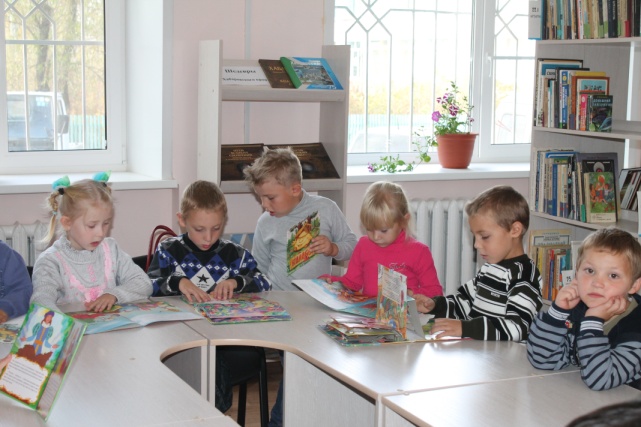 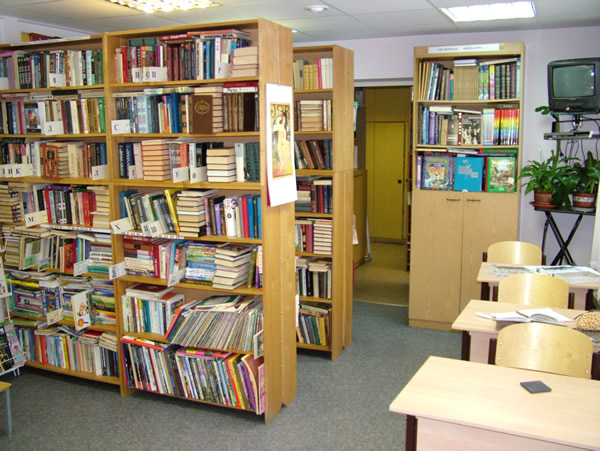 Министерство экономического развития и внешних связей края
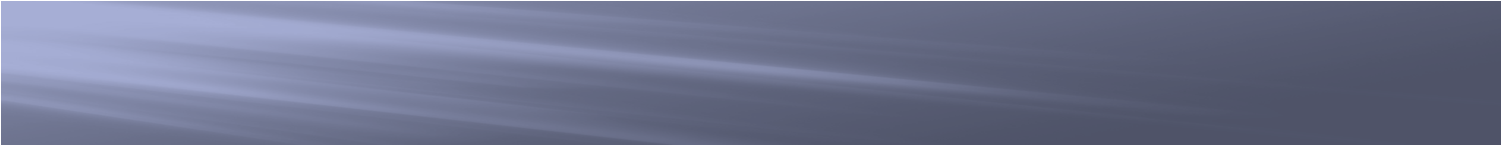 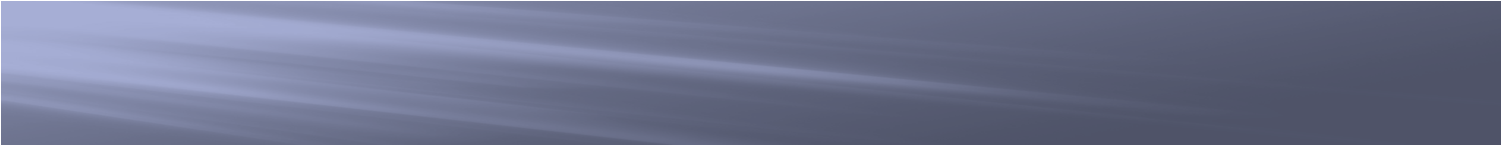 Проект: "Устройство спортивно-игровой площадки "Здоровое поколение"
Динамика инвестиционного рейтинга Хабаровского края
с.п. Полетненское района им. Лазо
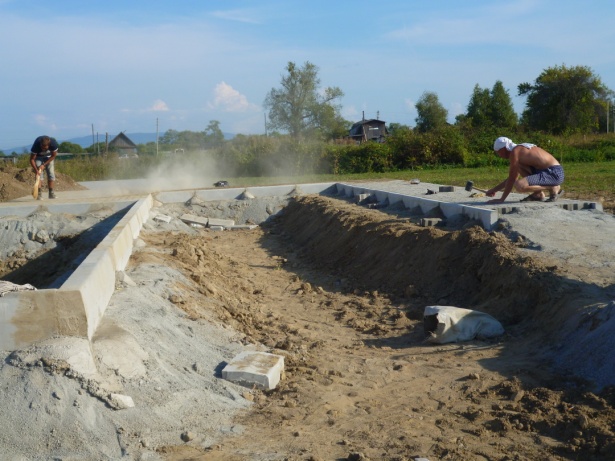 Общая стоимость проекта: 1 670 000 рублей
Число благополучателей: 1 143 человек
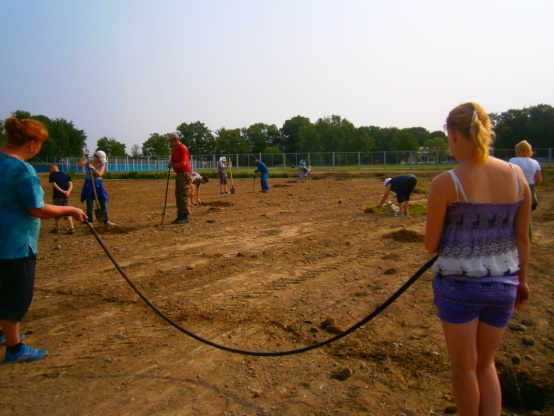 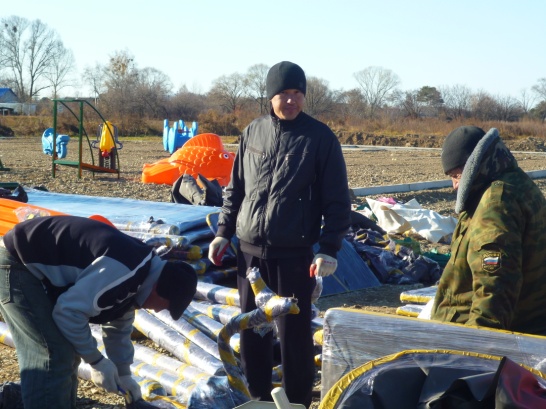 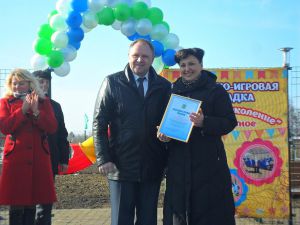 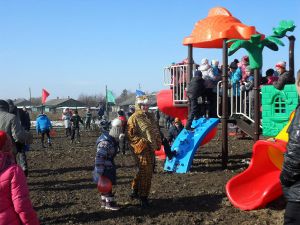 Министерство экономического развития и внешних связей края
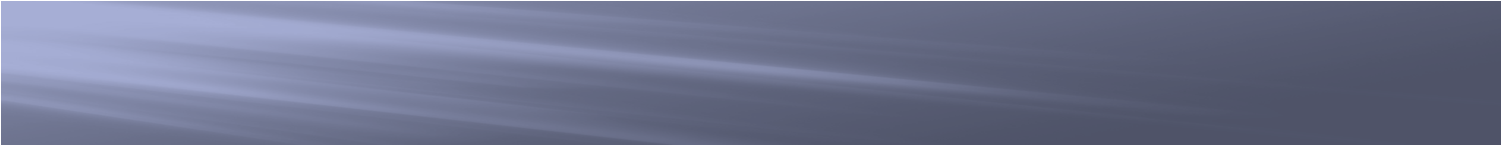 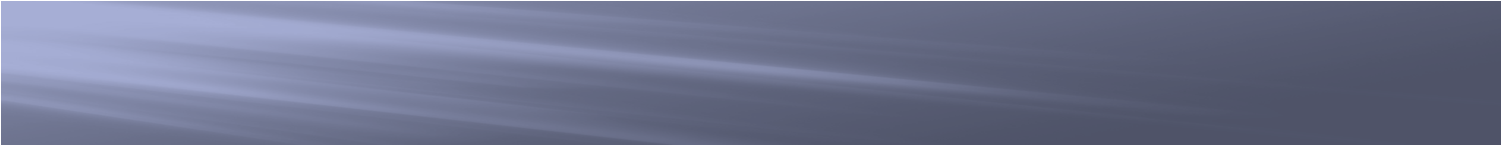 Проект: Обеспечение пожарной безопасности Черняевского сельского поселения (ремонт и обустройство здания под размещение пожарной части)
Динамика инвестиционного рейтинга Хабаровского края
с.п. Черняевское района им. Лазо
Общая стоимость проекта: 2 786,4 тыс. руб.
Число благополучателей: 1 610 человек
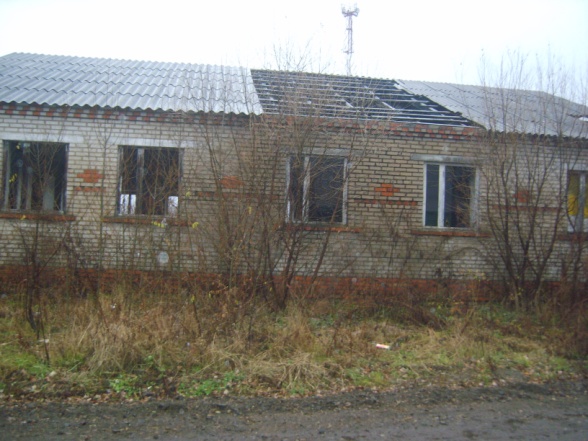 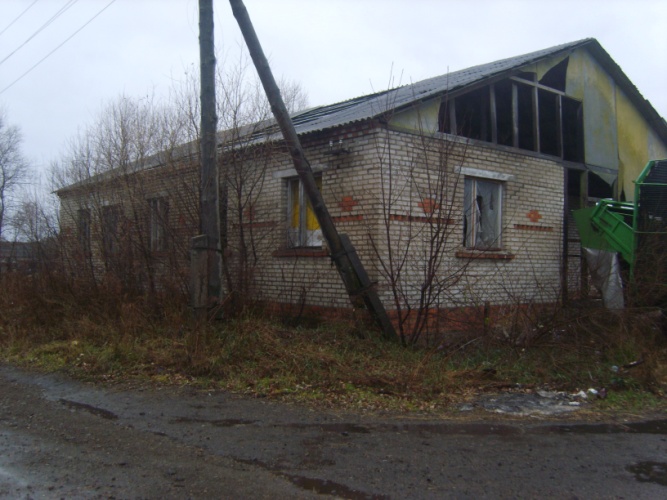 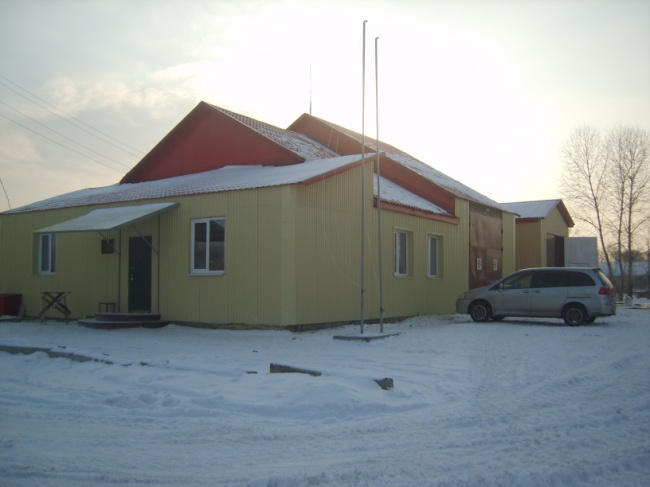 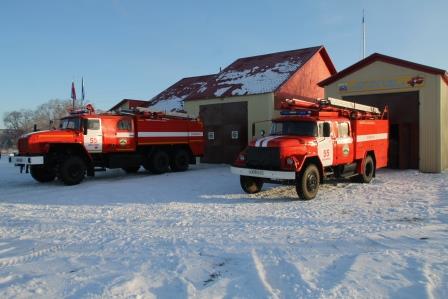 Министерство экономического развития и внешних связей края
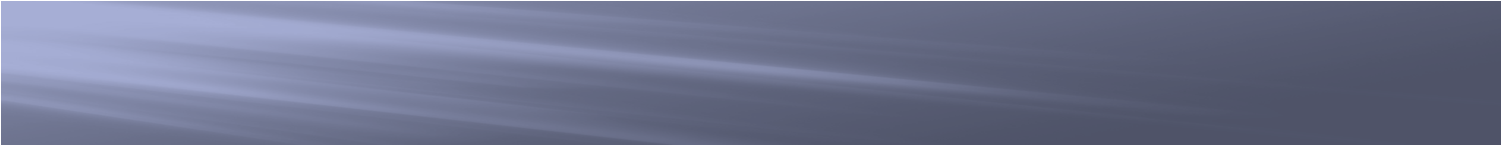 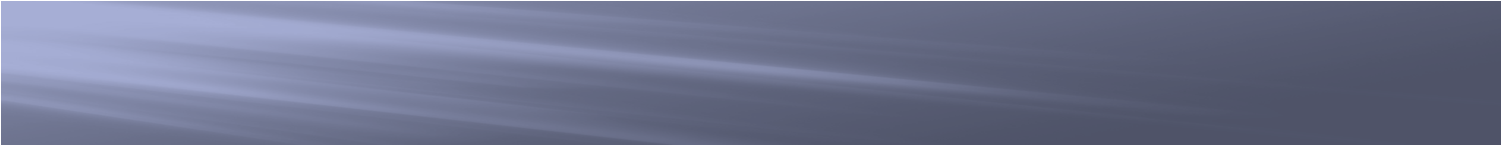 Проект: "Дом, в котором живет "Дружба" (ремонт кровли ДК и отмостки, усиление стен)
Динамика инвестиционного рейтинга Хабаровского края
с.п. Дружбинское Хабаровского района
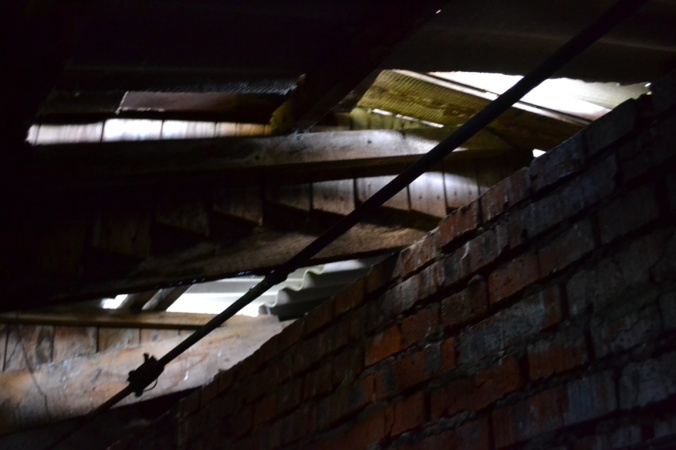 Общая стоимость проекта: 2 829,6 тыс. руб.
Число благополучателей: 2 303 человек
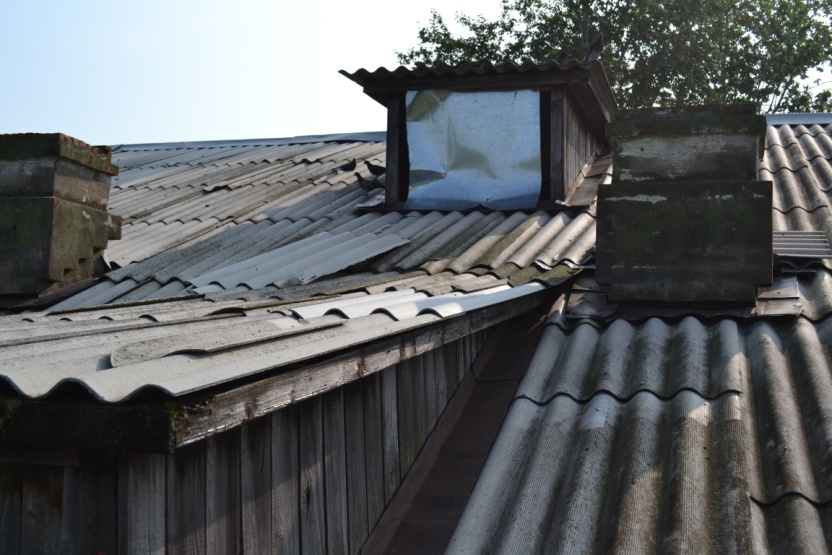 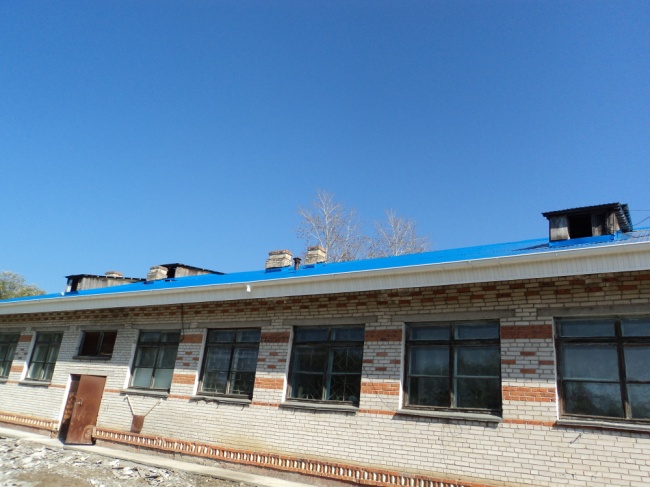 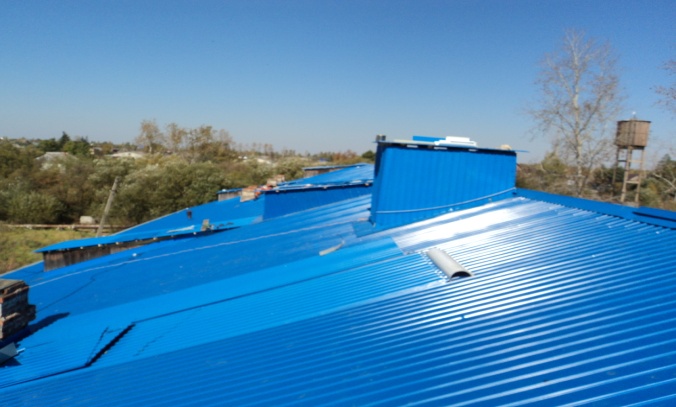 Министерство экономического развития и внешних связей края
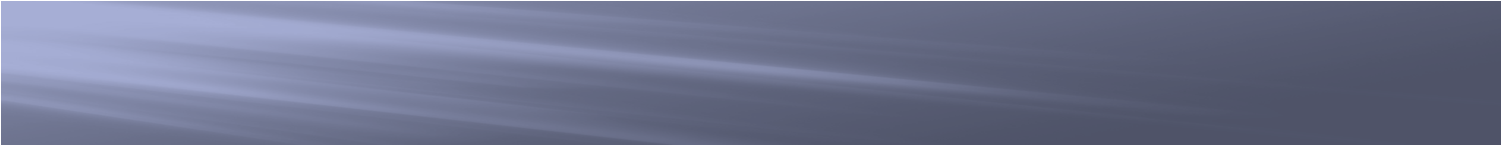 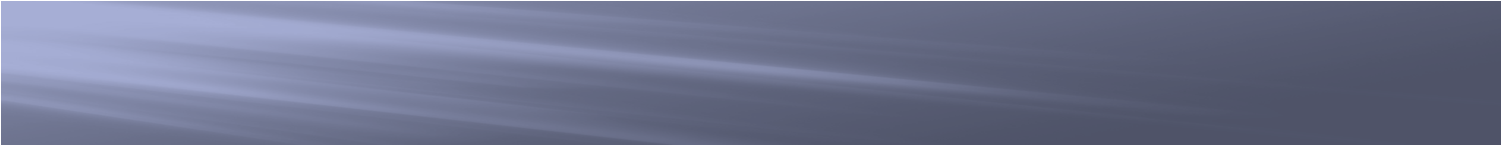 Проект: Водоотведение по ул. Заводская и ул. Луговая
Динамика инвестиционного рейтинга Хабаровского края
с.п. "Село Лесопильное" Бикинского района
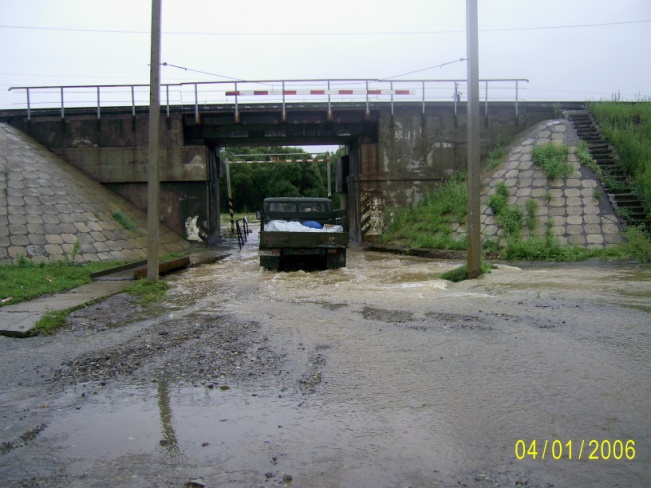 Общая стоимость проекта: 2 746,7 тыс. руб.
Число благополучателей: 750 человек
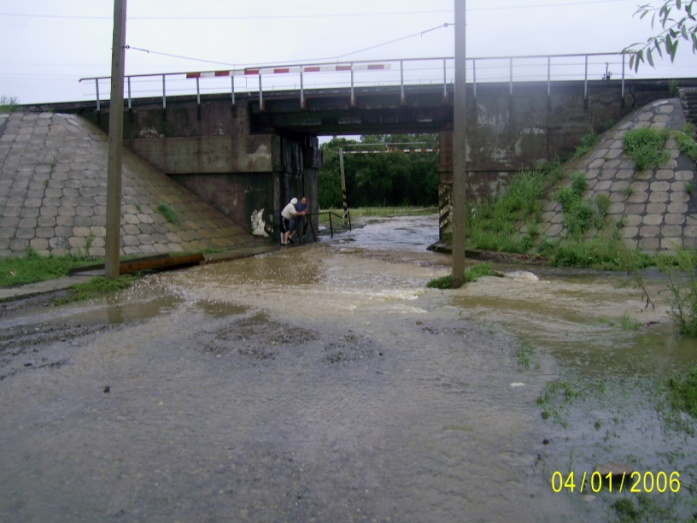 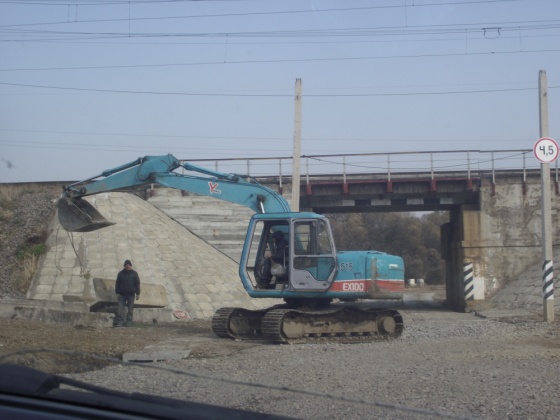 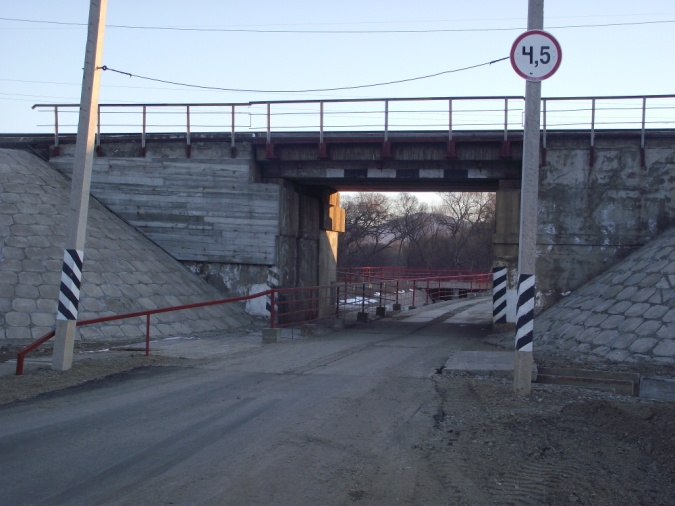 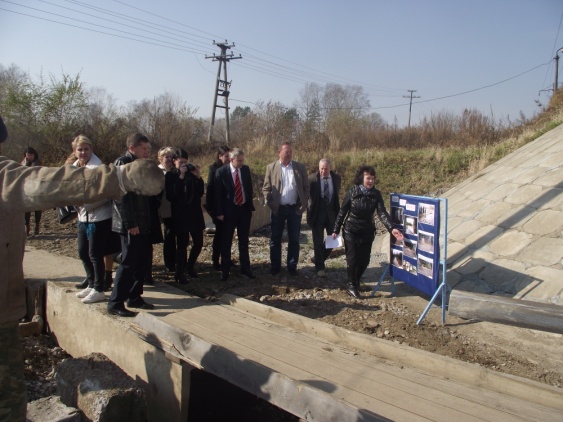 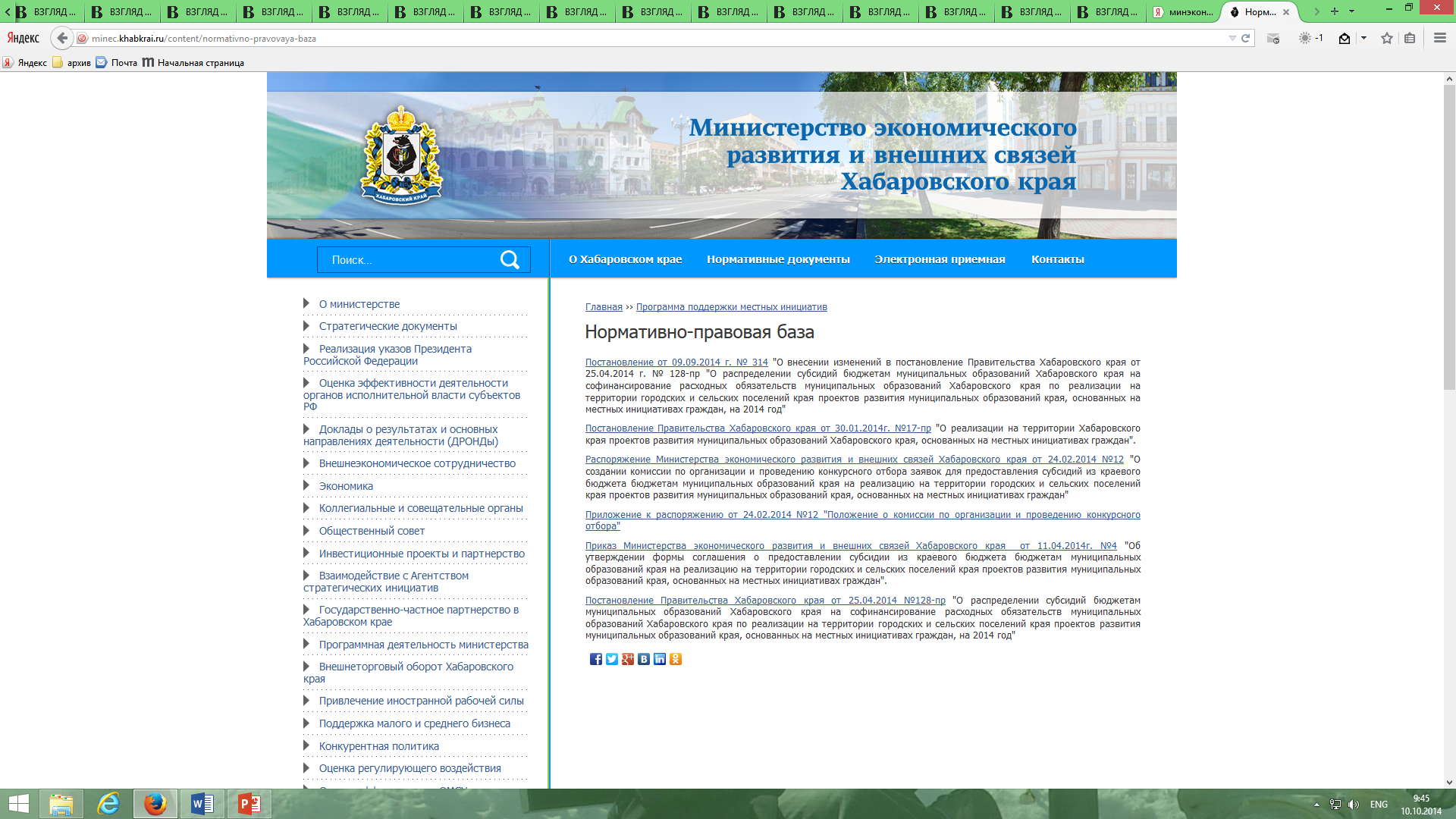 Министерство экономического развития и внешних связей края
Министерство экономического развития и внешних связей края
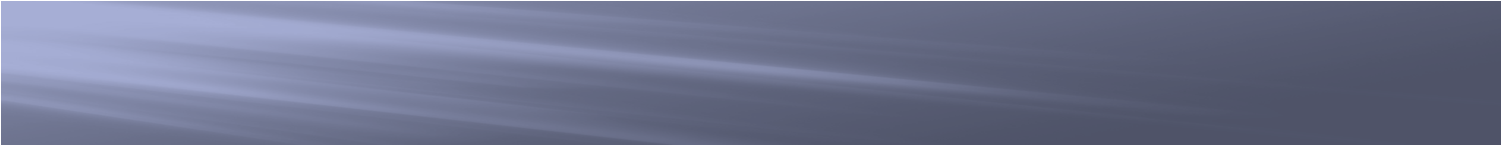 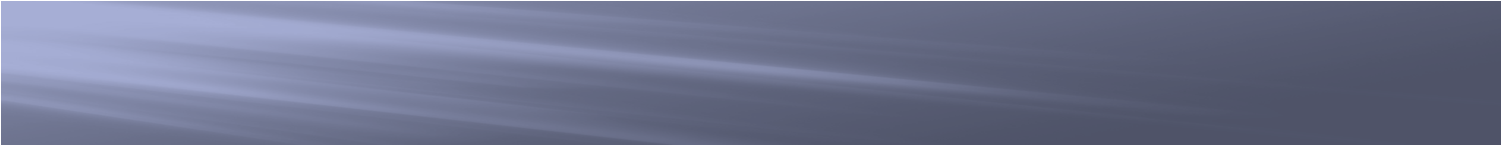 Сайт министерства экономического развития и внешних связей  Хабаровского края (www. http://minec.khabkrai.ru)
Динамика инвестиционного рейтинга Хабаровского края
Правительство Хабаровского края
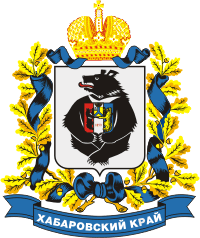 ПОДДЕРЖКА ПРОЕКТОВ, ОСНОВАННЫХ НА МЕСТНЫХ ИНИЦИАТИВАХ ГРАЖДАН
Романченко Андрей Валерьевич – начальник управления развития сельских территорий министерства сельскохозяйственного производства и развития сельских территорий